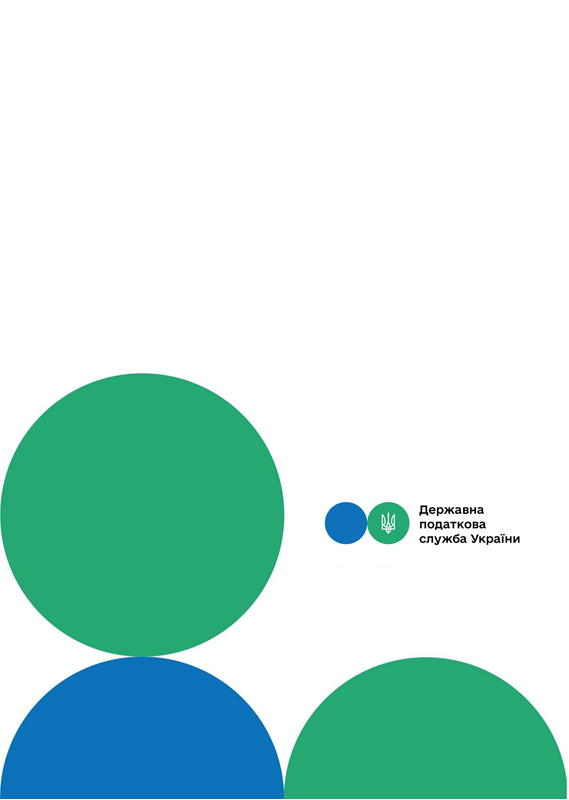 Головне управління ДПС у м. Києві
Друзі, підписуйтеся на офіційні сторінки Державної податкової служби України у соціальних мережах, де ви зможе переглянути новини, актуальні роз'яснення податкових новацій, а також інфографіки та коментарі керівництва та фахівців служби! Буде корисно та цікаво!
Спілкуйтеся з Податковою службою дистанційно за допомогою сервісу  «InfoTAX»:
Удосконалено Порядок ведення Єдиного реєстру податкових накладних
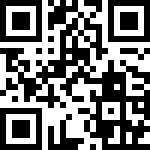 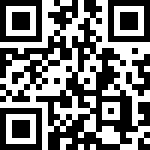 канал ДПС «Telegram»
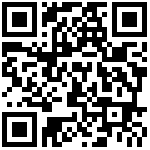 сторінка на «Youtube» каналі ДПС
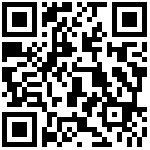 сторінка на ДПС на «Facеbook»
Офіційний веб-портал  Державної податкової  служби України: tax.gov.ua
Інформаційно-довідковий департамент ДПС: 0-800-501-007
Травень 2021
3
тРАВ
Для делегування права підпису податкової накладної та/або розрахунку коригування іншій посадовій особі платник податку повідомляє про таку особу, в тому числі дані кваліфікованого сертифіката відкритого ключа зазначеної особи, орган ДПС за основним місцем обліку (за неосновним місцем обліку - для платників податку, які змінили місцезнаходження та для яких сплата визначених законодавством податків і зборів після такої реєстрації здійснюється за місцем попередньої реєстрації до закінчення поточного бюджетного періоду) відповідно до Порядку обміну електронними документами з контролюючими органами, затвердженого в установленому порядку. 
	Внесення відомостей до Реєстру на підставі рішення суду, яке набрало законної сили, здійснюється з дотриманням вимог Порядку. При цьому вимоги абз. 10 п. 12 Порядку не застосовуються до податкової накладної та/або розрахунку коригування, реєстрацію яких зупинено в установленому порядку. 
	Датою внесення відомостей до Реєстру вважається день, зазначений в рішенні суду, або день набрання законної сили таким рішенням. 
	Зазначені зміни внесено постановою Кабінету Міністрів України від 21 квітня 2021  року № 378 «Про внесення змін до Порядку ведення Єдиного реєстру податкових накладних».
Головне   управління   ДПС   у   м. Києві  повідомляє, що з 23 квітня 2021 року набрали чинності зміни до Порядку ведення Єдиного реєстру податкових накладних, затвердженого постановою Кабінету Міністрів України від 29 грудня 2020 року № 1246 (далі – Порядок). 
	Так, до Єдиного реєстру податкових накладних (далі – Реєстр) приймаються податкова накладна та/або розрахунок коригування, складені в електронній формі з накладенням: 
кваліфікованого електронного підпису головного бухгалтера (бухгалтера) або кваліфікованого електронного підпису керівника (у разі відсутності у постачальника (продавця) посади бухгалтера) та кваліфікованої електронної печатки (у разі наявності) постачальника (продавця), що є юридичною особою; 
кваліфікованого електронного підпису постачальника (продавця), що є фізичною особою - підприємцем. 
	При цьому розрахунок коригування, що підлягає реєстрації отримувачем (покупцем), приймається до Реєстру, якщо він складений з накладенням постачальником (продавцем) та отримувачем (покупцем) кваліфікованого електронного підпису відповідно до вищезгаданих норм.
1
2